Tempestividade
Validade da certificação:
Data inicial de protocolo 
tempestivo:
360 dias que antecedem o final da Certificação
01/01/2017
31/12/2019
05/01/2019
Protocolo TEMPESTIVO: a certificação continuará VÁLIDA.
A documentação será restituída para a entidade se protocolada nesse período.
Após 31/12/2019 o processo será autuado como CONCESSÃO
As datas utilizadas são apenas um exemplo!!!!
Vigente x Válida
Protocolando após o último dia de certificação, o requerimento será considera uma Concessão
Protocolando nesse período a entidade garante a validade da sua certificação até a decisão do processo de Renovação  (Certificação VÁLIDA!)
360 dias que antecedem o término da Certificação
Início da 
Certificação
Término da 
Certificação
Prazo de 3 ou 5 anos a dependa da Receita  Bruta Anual (Certificação VIGENTE!)
Pedido de Manifestação
O protocolo setorial verifica se constam todos os documentos obrigatórios e autua o processo
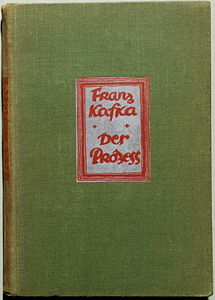 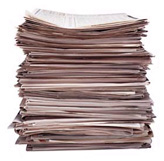 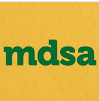 A entidade protocola pedido de concessão/renovação de Certificação no MDSA.
O processo entra para fila de análise de acordo com a ordem cronológica de protocolo
Portaria D.O.U
O MDSA analisa as atividades de assistência social e emite portaria com a decisão final levando em consideração a manifestação dos demais ministérios
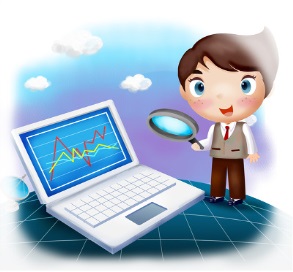 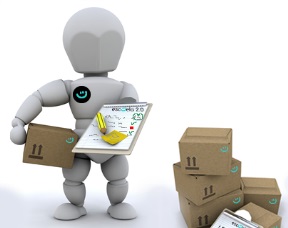 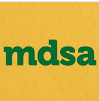 Se o analista verificar que a entidade também tem atividades na área de educação e/ou saúde, além das atividades preponderantes na assistência social, é encaminhada cópia do processo ao MEC e/ou MS para que eles se manifestem quanto as respectivas atividades.
O MEC e/ou MS analisam as atividades em suas respectivas áreas e encaminham a resposta ao MDSA com as devidas manifestações.
O Caminho do Processo CEBAS
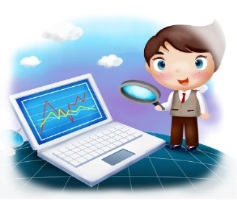 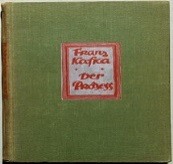 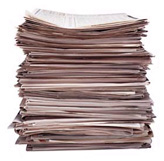 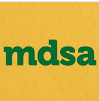 O protocolo setorial verifica se constam todos os documentos obrigatórios e autua o processo
A entidade protocola pedido de concessão/renovação de Certificação no MDSA.
O processo entra para fila de análise de acordo com a ordem cronológica de protocolo
A entidade poderá usufruir da certificação por 3 ou 5 anos, a depender da sua receita bruta anual. A certificação oriunda de processo de concessão será vigente partir da publicação no D.O.U, e a certificação oriunda de processo de renovação será vigente a partir do termo final da certificação anterior.
Portaria –DEFERIDO
Parecer
O analista verifica os requisitos legais bem como faz a análise do Relatório de Atividades e Documentos Contábeis apresentados. Se estiver faltando algum documento, ou as informações estiverem incompletas, a entidade poderá ser diligenciada.
O analista emite um parecer que será apreciado  pela coordenação geral de certificação (CGCEB) e depois passa pela aprovação da  Secretária Nacional de Assistência Social. Este parecer pode ser pelo DEFERIMENTO, ou pelo INDEFERIMENTO do pedido.
A contar da publicação da portaria de indeferimento no D.O.U, a entidade poderá protocolar recurso no prazo máximo de 30 dias.
Portaria - INDEFERIDO
O decisão do Parecer é publicada no Diário Oficial da União, podendo ser pelo deferimento ou indeferimento do pedido
O Caminho do Recurso
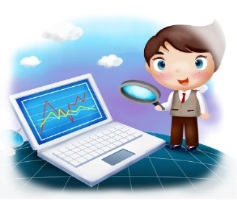 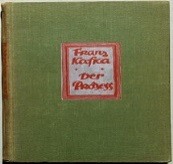 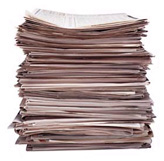 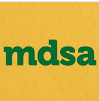 A entidade protocola dentro do prazo de 30 dias, a contar da publicação da portaria de indeferimento no D.O.U , documentação com a finalidade de rever a decisão  emitida pela Secretária Nacional (essa documentação não poderá ser enviada via e-mail).
O protocolo setorial verifica se constam todos os documentos obrigatórios e autua o processo de recurso.
O processo entra para fila de análise de acordo com a ordem cronológica de protocolo do recurso.
A entidade poderá usufruir da certificação por 3 ou 5 anos, a depender da sua receita bruta anual. A certificação oriunda de processo de concessão será vigente partir da publicação da reconsideração no D.O.U, e a certificação oriunda de processo de renovação será vigente a partir do termo final da certificação anterior.
Portaria Reconsideração
O analista verifica os novos documentos protocolados, bem como as razões recursais apresentadas pela  entidade.
Parecer
O decisão do Parecer é publicada no Diário Oficial da União, caso seja pela reconsideração.
O analista emite um parecer que será apreciado  pela coordenação geral de certificação (CGCEB) e depois passa para a aprovação da Secretária Nacional de Assistência social. Este parecer pode ser pela reconsideração da decisão de indeferimento,  ou pela não reconsideração.
O ministro abre o prazo de 15 dias para a manifestação da sociedade civil sobre o processo.
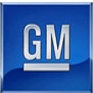 Portaria Ministerial
O Ministro publica Portaria que pode ser pela reconsideração  ou pela não reconsideração da decisão emitida pela Secretária Nacional de Assistência Social.
Os pareceres pela não reconsideração são enviados ao Gabinete Ministerial.